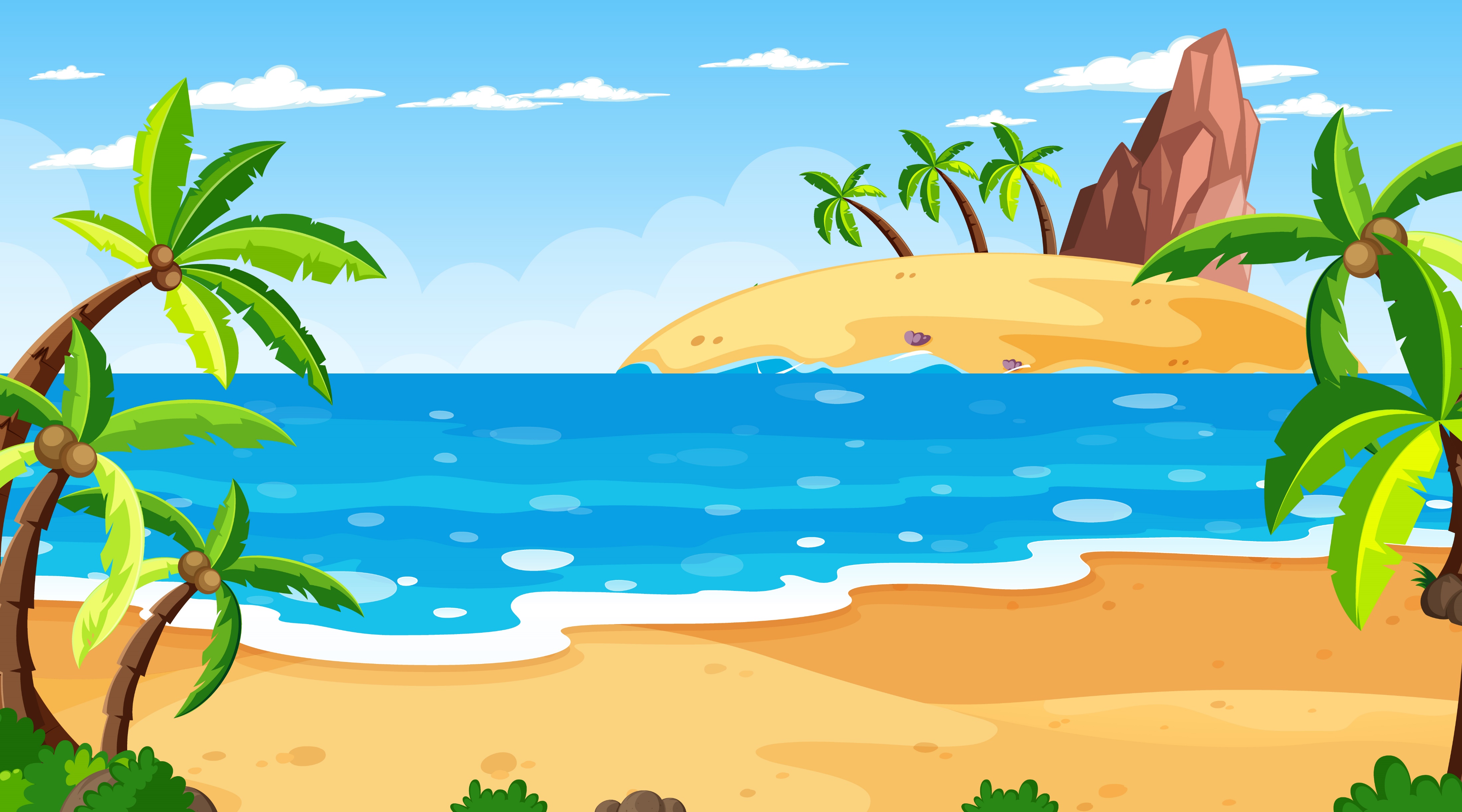 TRƯỜNG TIỂU HỌC VÕ THỊ SÁU
Thứ …. ngày … tháng …  năm 2024
TOÁN
NHÂN SỐ CÓ BỐN CHỮ SỐ VỚI SỐ CÓ MỘT CHỮ SỐ
TIẾT 1
LỚP 3/3
GV: VŨ NGỌC HOÀNG
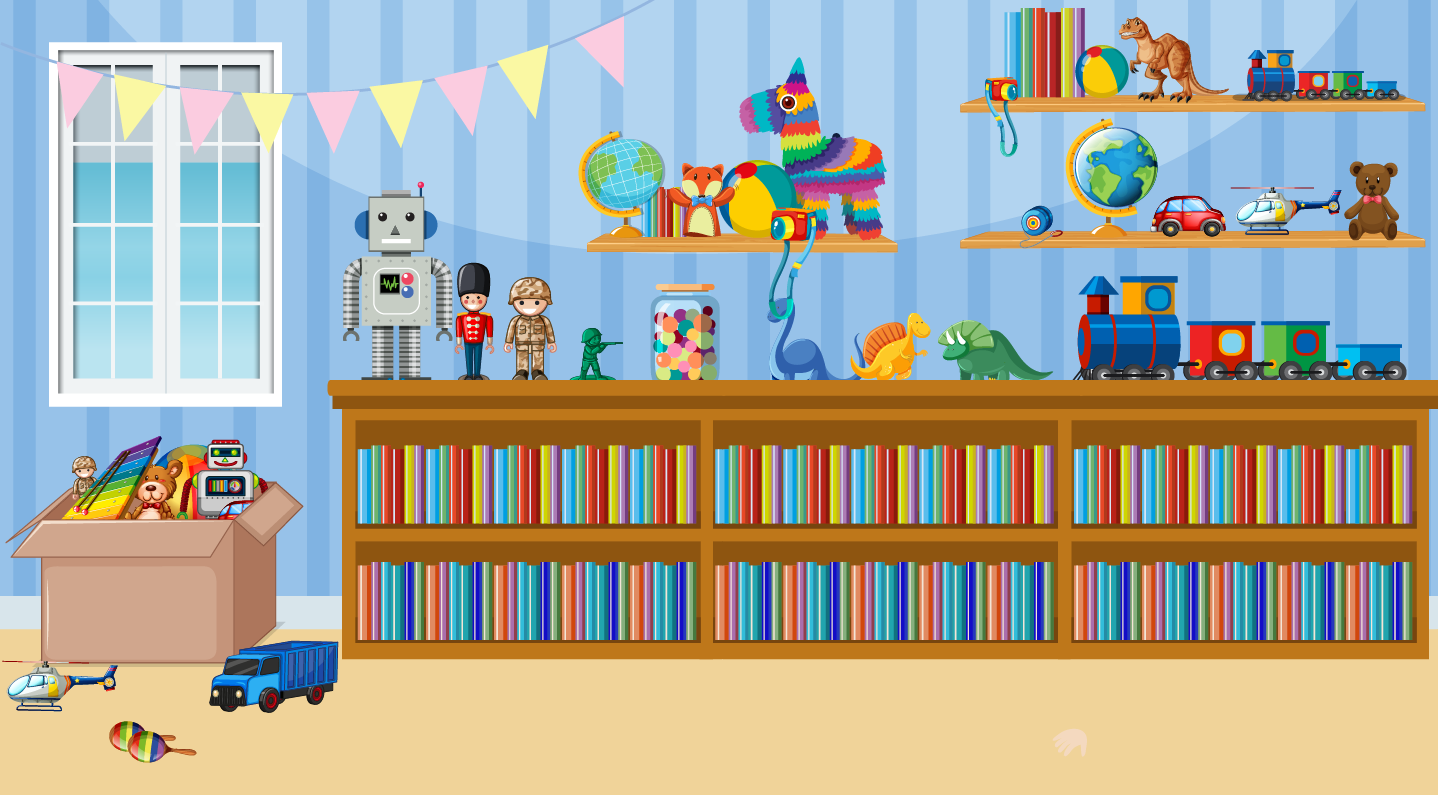 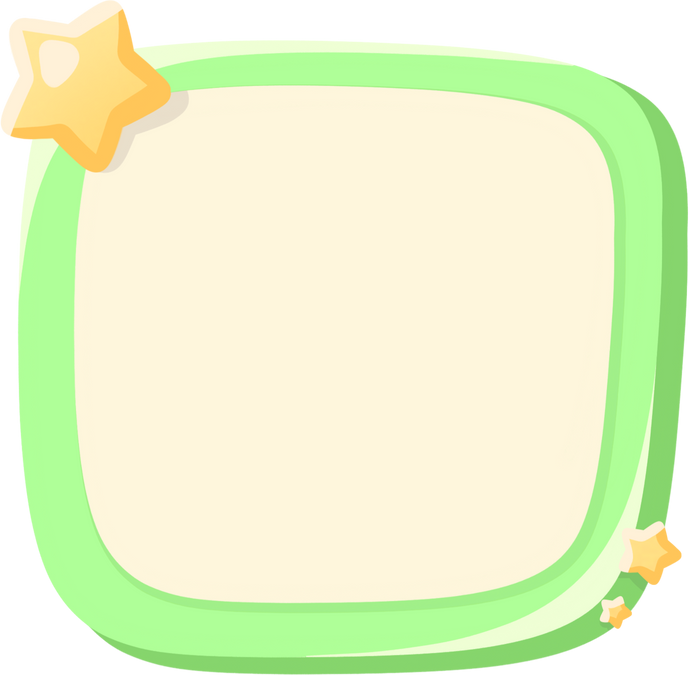 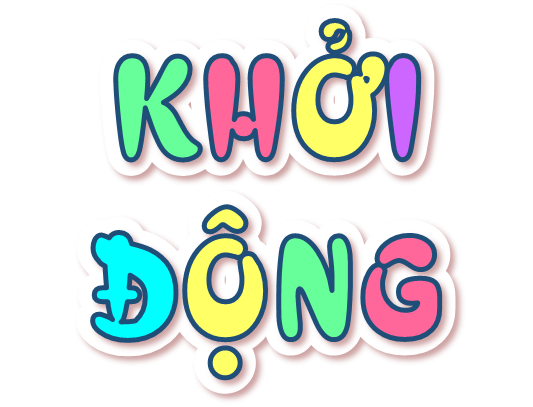 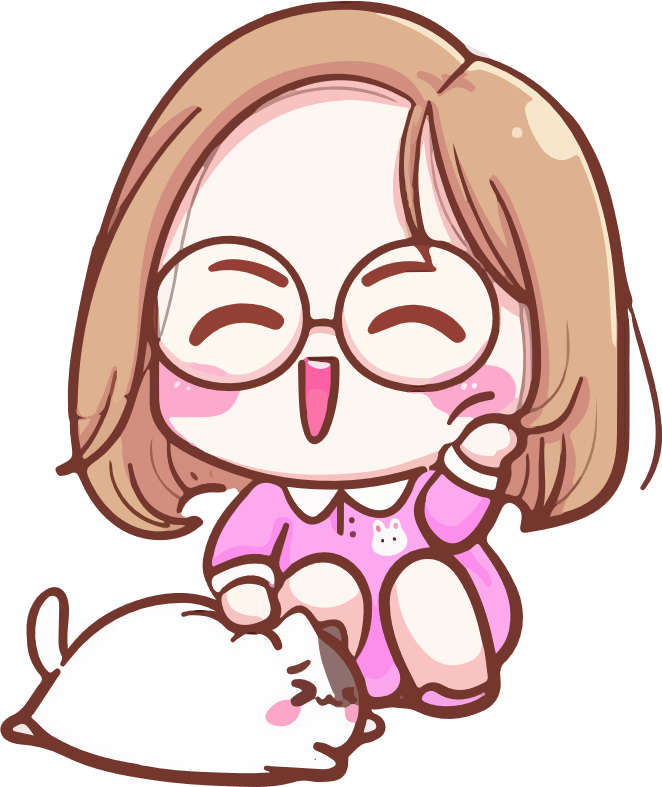 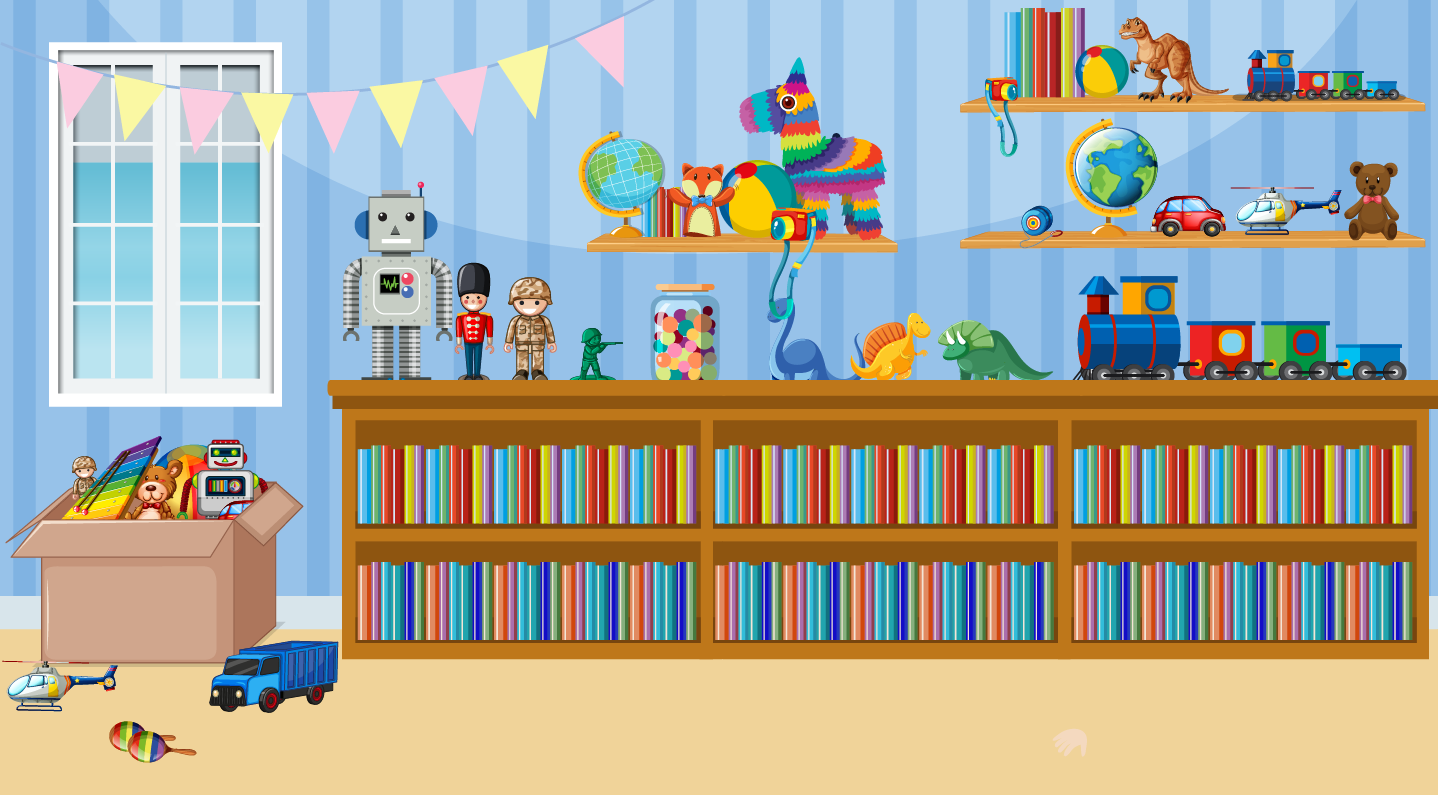 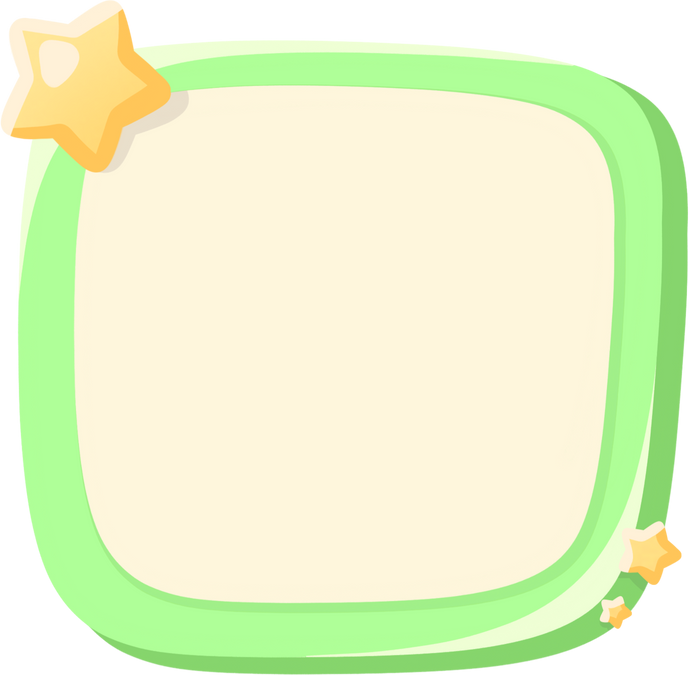 AI NHANH HƠN
AI NHANH HƠN
Trò chơi
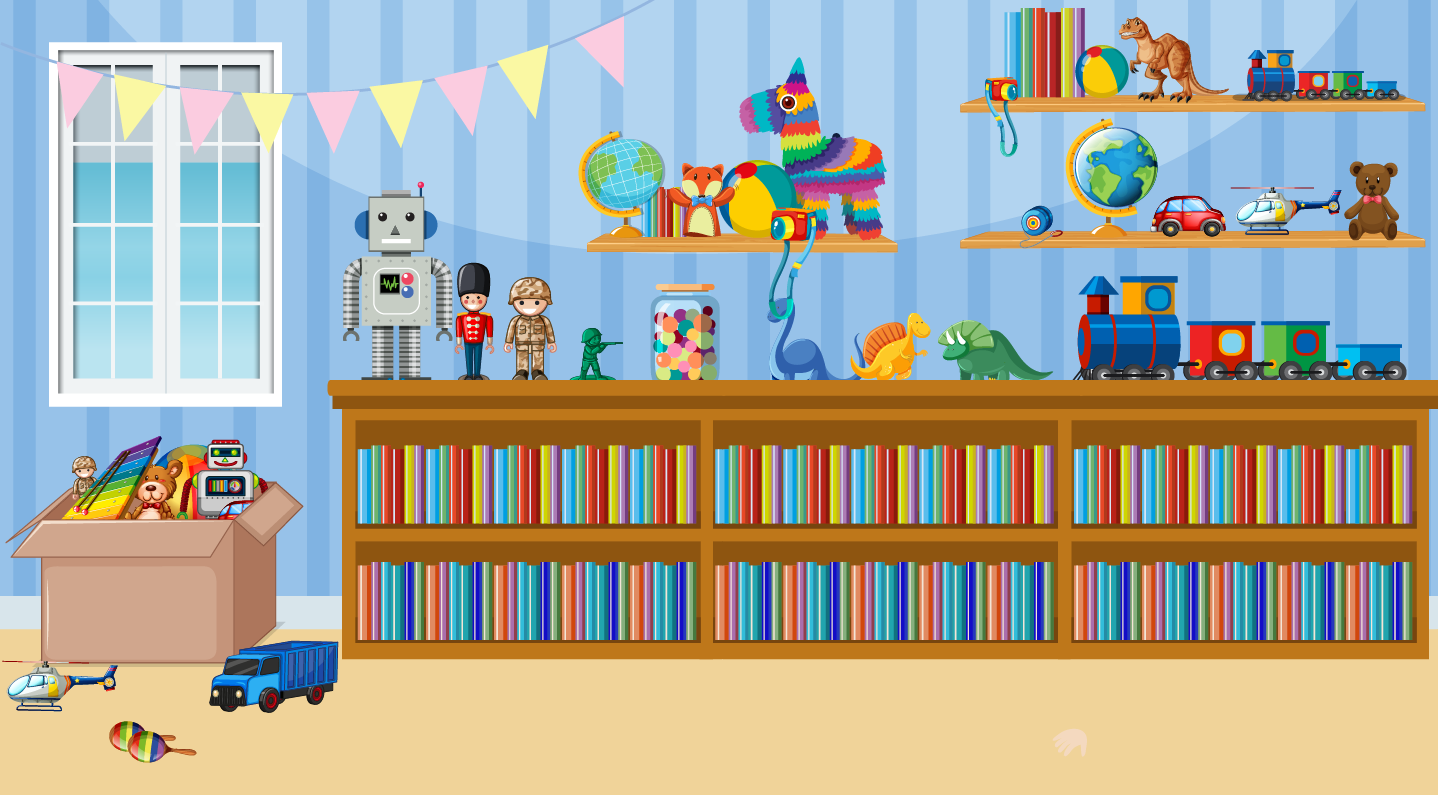 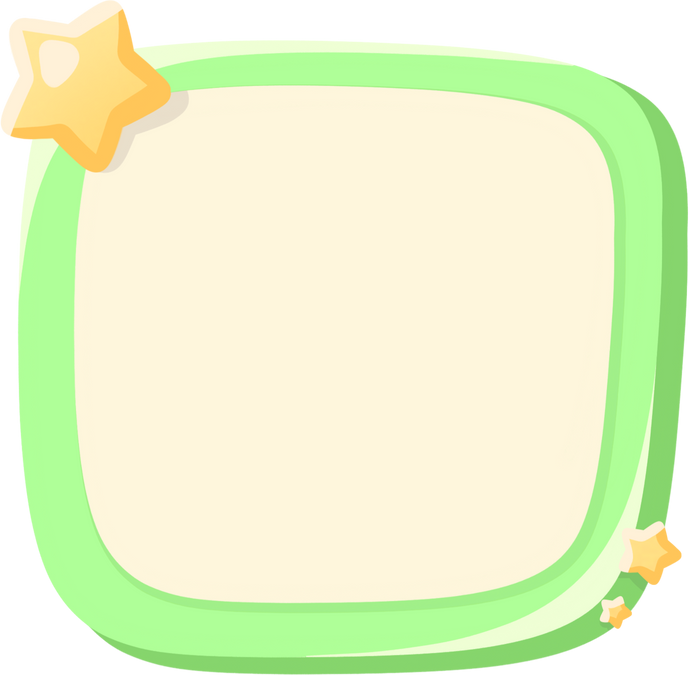 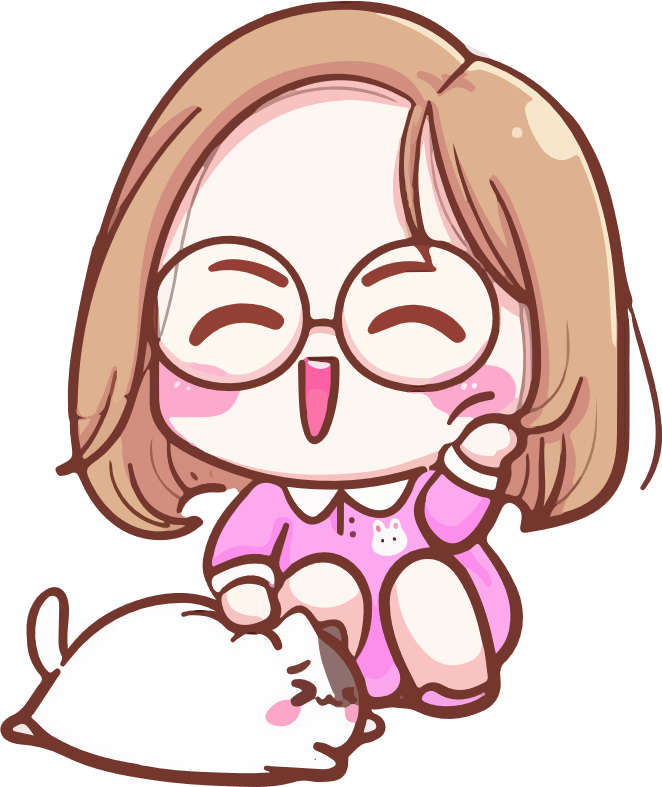 213 x 2
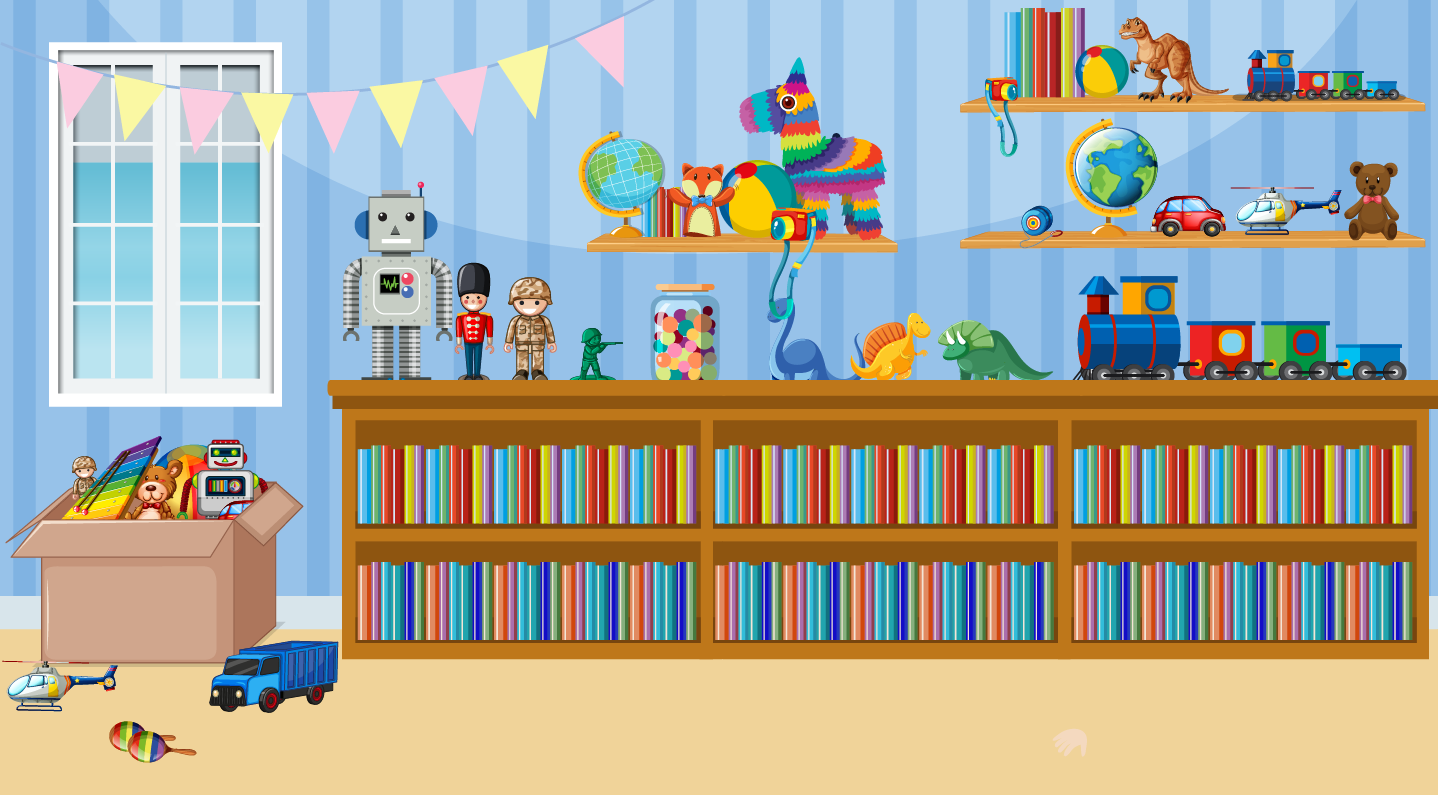 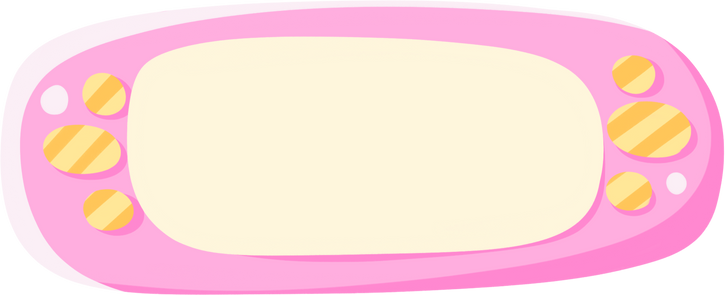 4 213 x 2 = ?
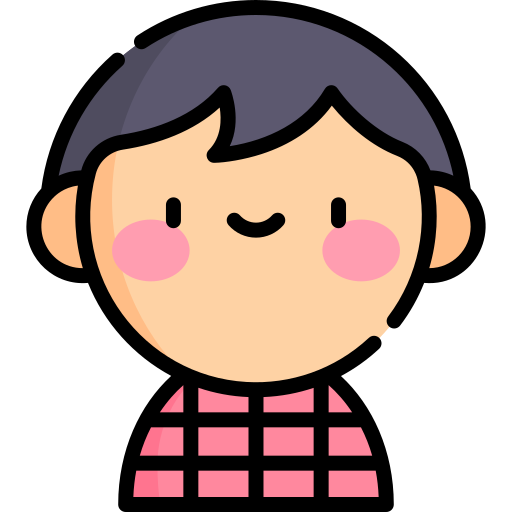 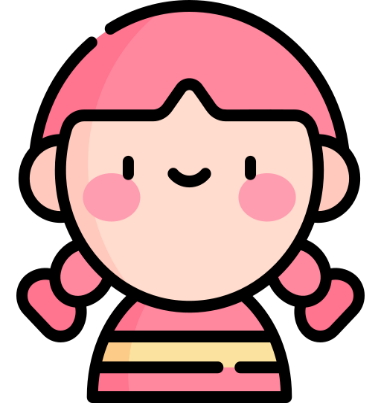 Thảo luận nhóm 4
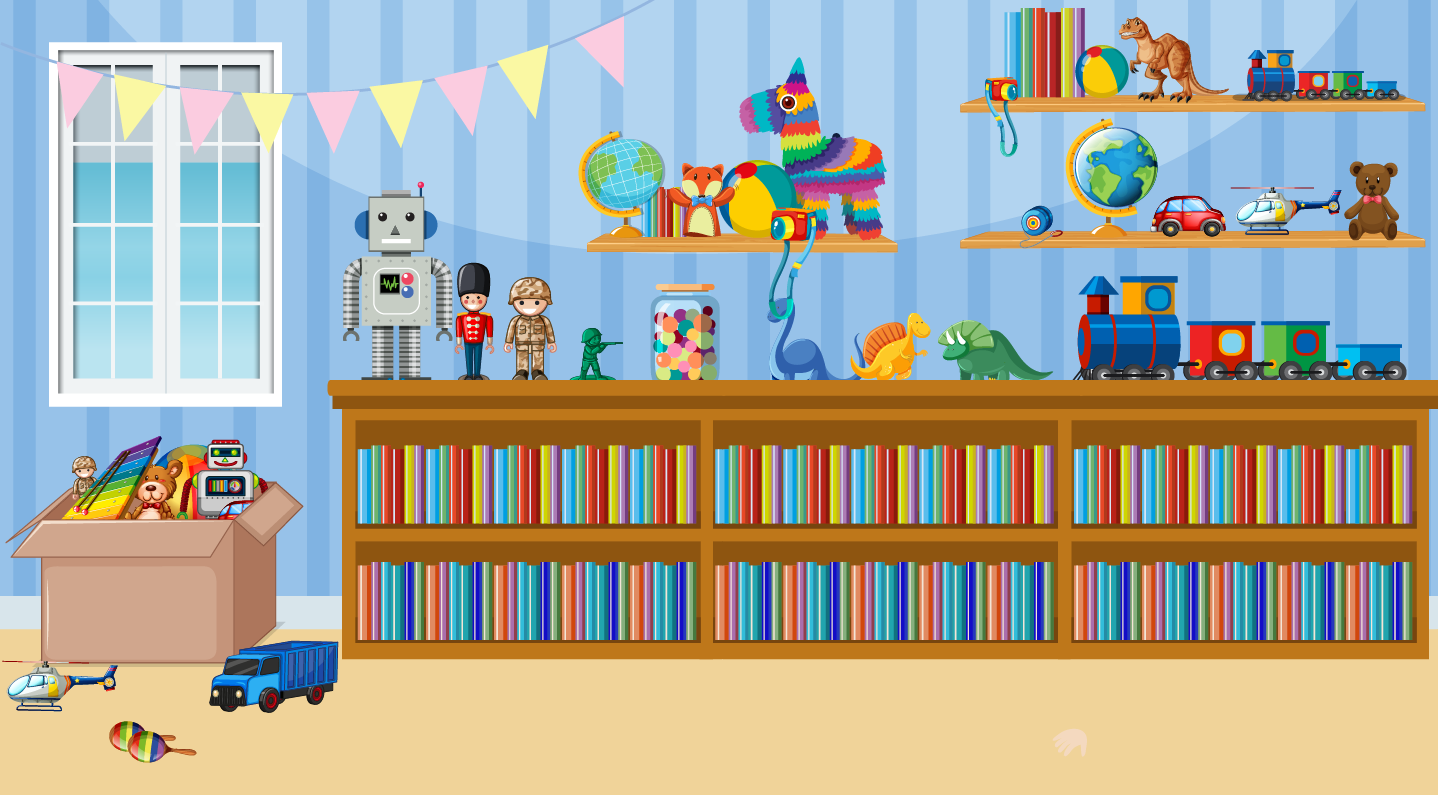 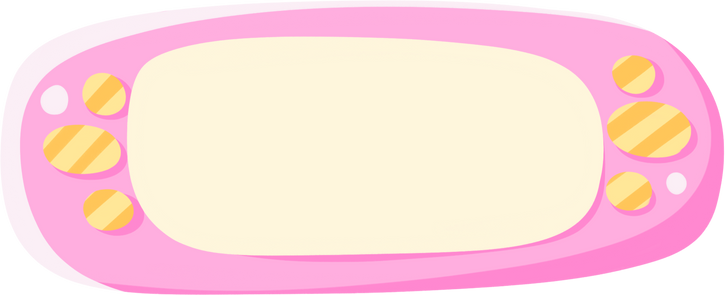 4 213 x 2 = ?
4213
2 nhân 3 bằng 6, viết 6.
2 nhân 1 bằng 2, viết 2.
x
2
2 nhân 2 bằng 4, viết 4.
2 nhân 4 bằng 8, viết 8.
8
4
2
6
4 213 x 2 = 8 426
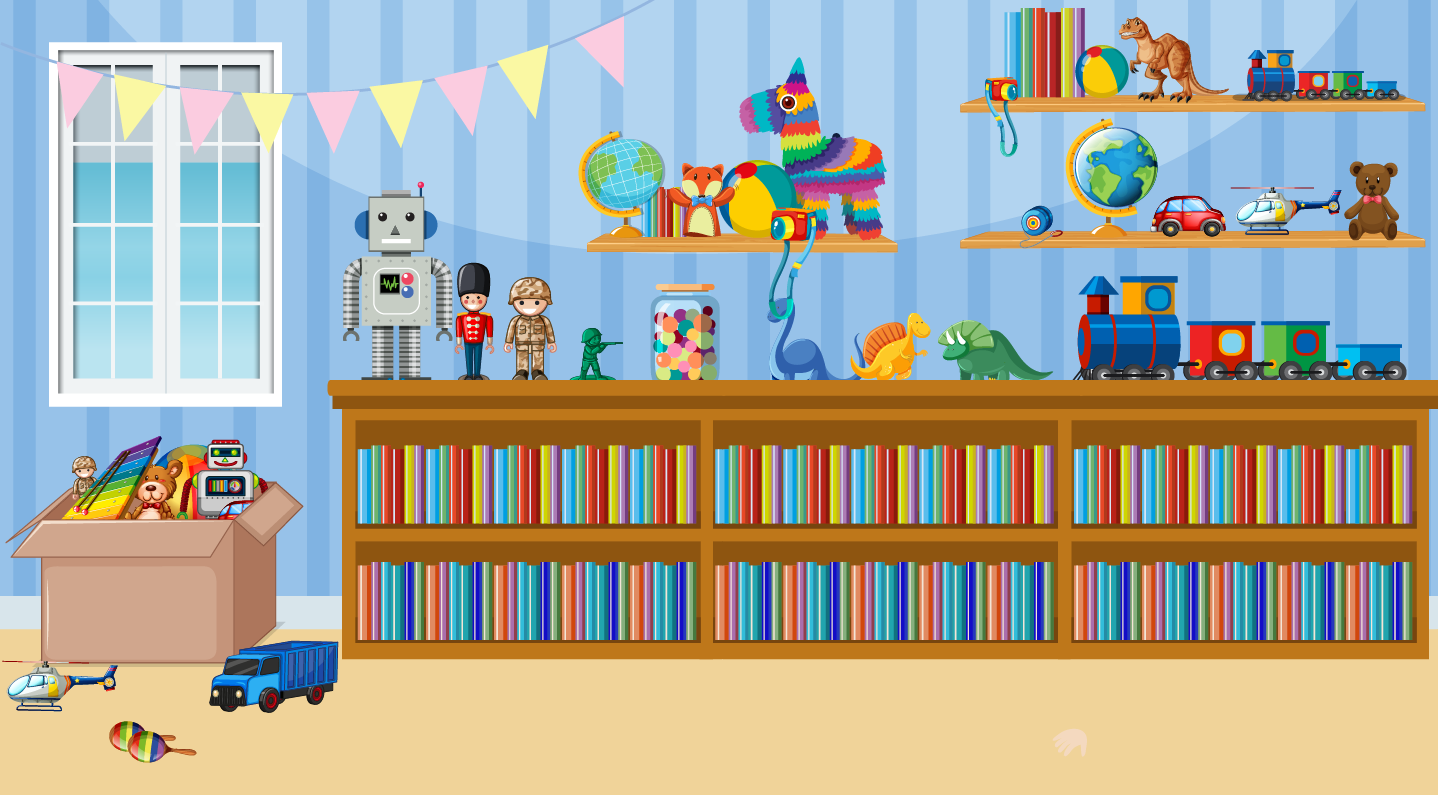 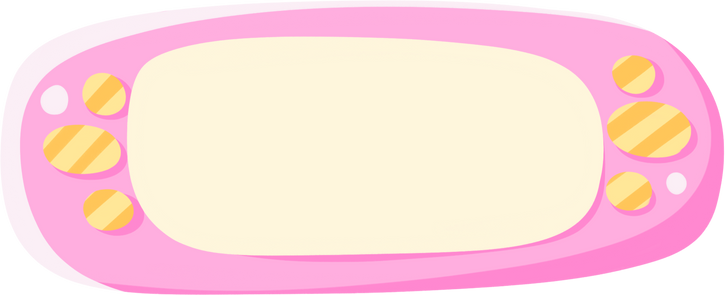 1 524 x 3 = ?
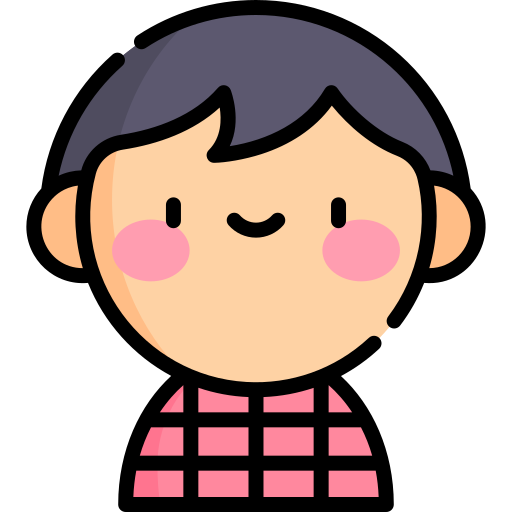 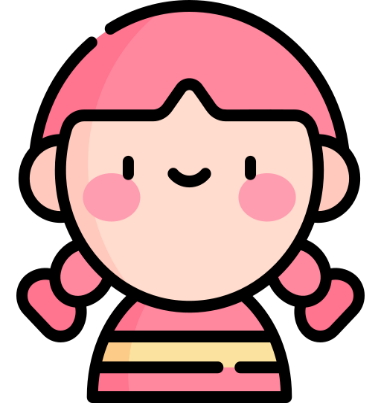 Thảo luận nhóm 4
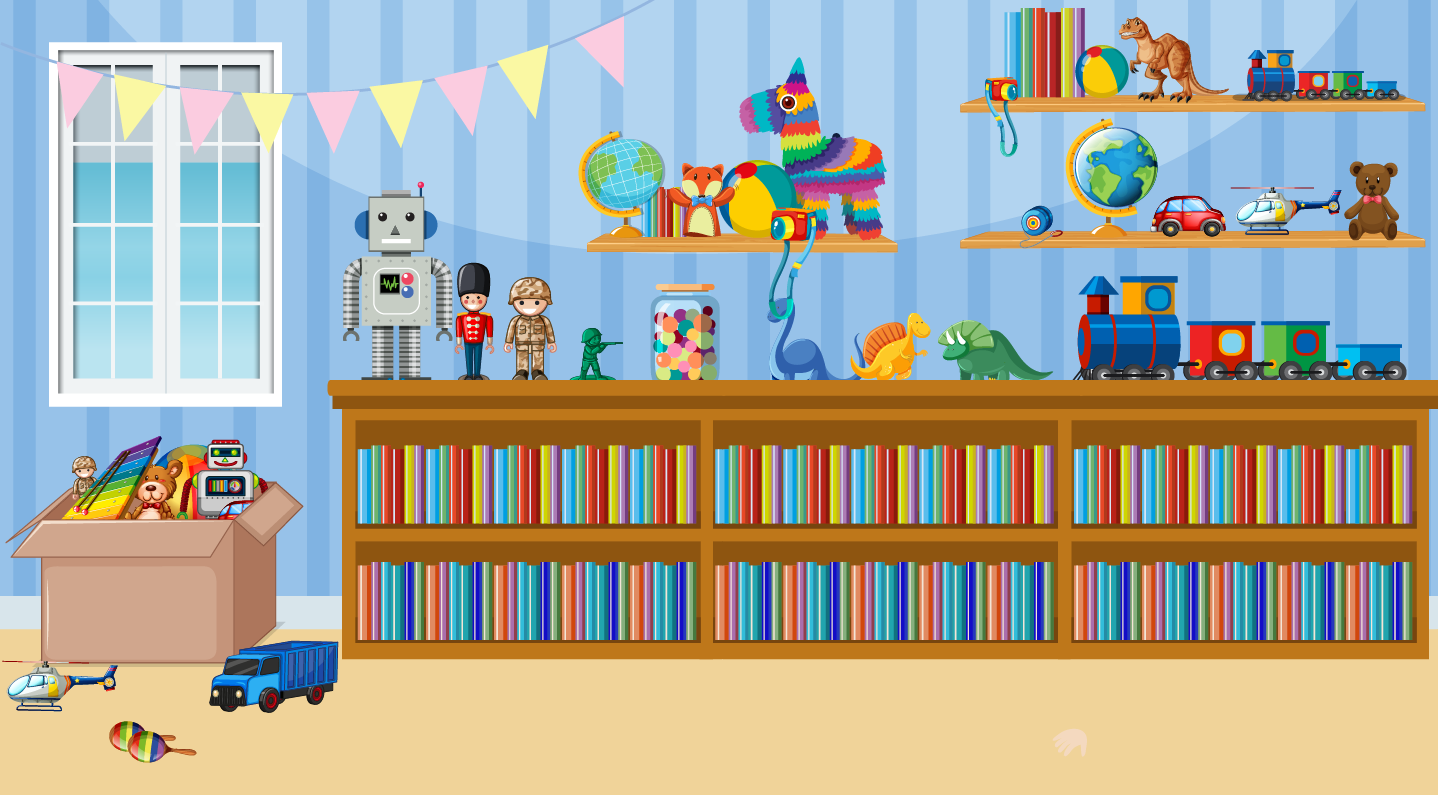 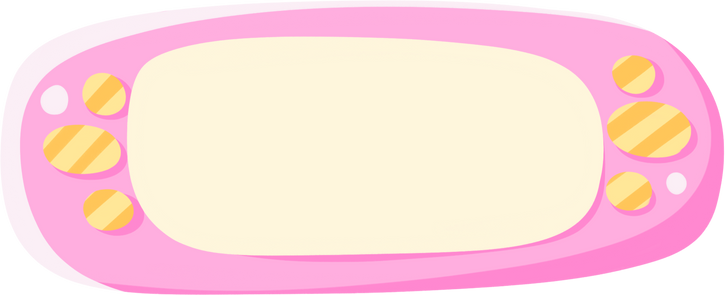 1 524 x 3 = ?
1524
3 nhân 4 bằng 12, viết 2, nhớ 1.
x
3 nhân 2 bằng 6, thêm 1 bằng 7, viết 7.
3
3 nhân 5 bằng 15, viết 5, nhớ 1.
3 nhân 1 bằng 3, thêm 1 bằng 4, viết 4.
4
5
7
2
1 524 x 3 = 4 572
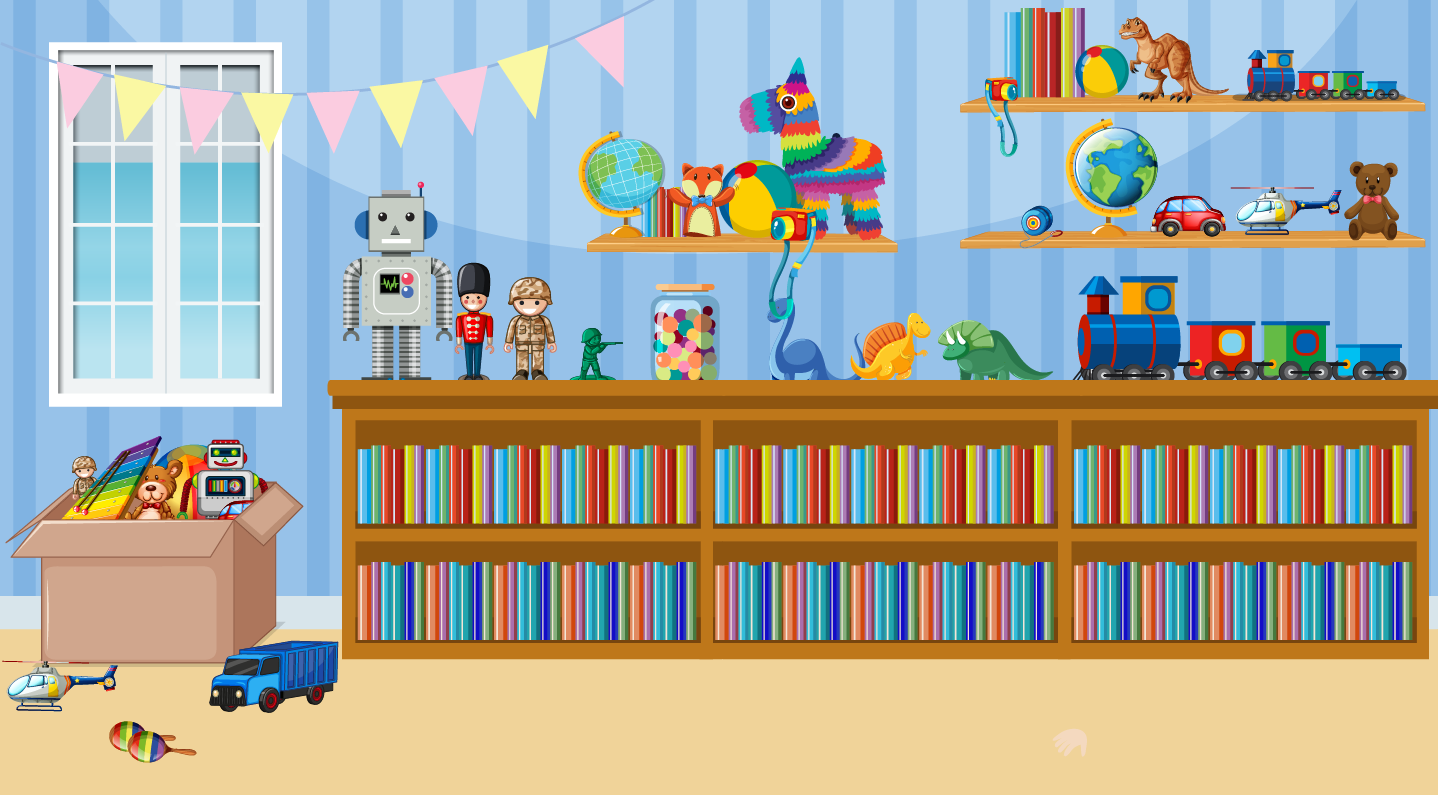 1524
4213
x
x
3
2
4
5
7
2
6
8
4
2
So sánh hai phép tính giống nhau và khác nhau chỗ nào?
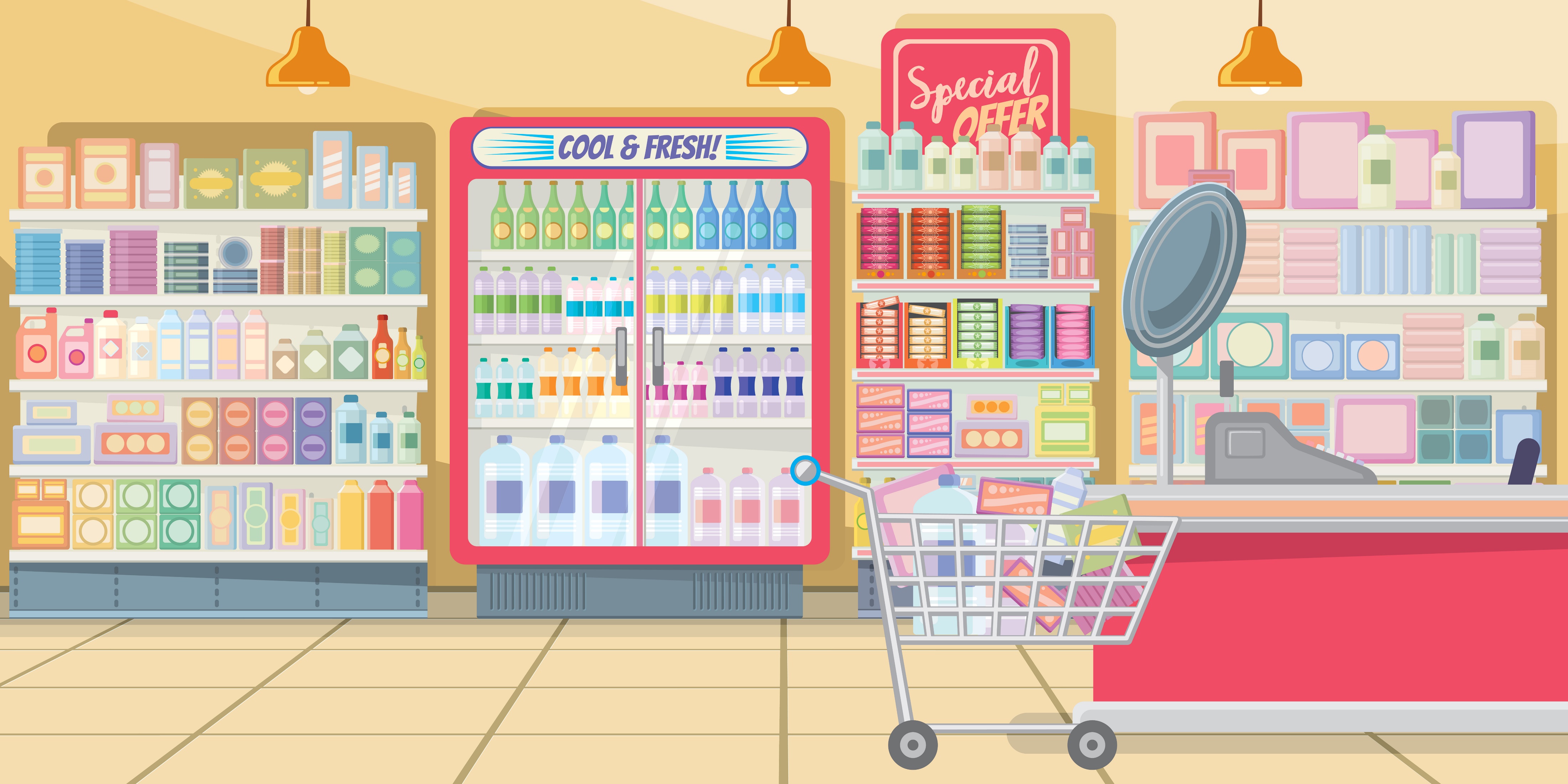 1
Đặt tính rồi tính.
2007 x 5
810 x 8
1221 x 4
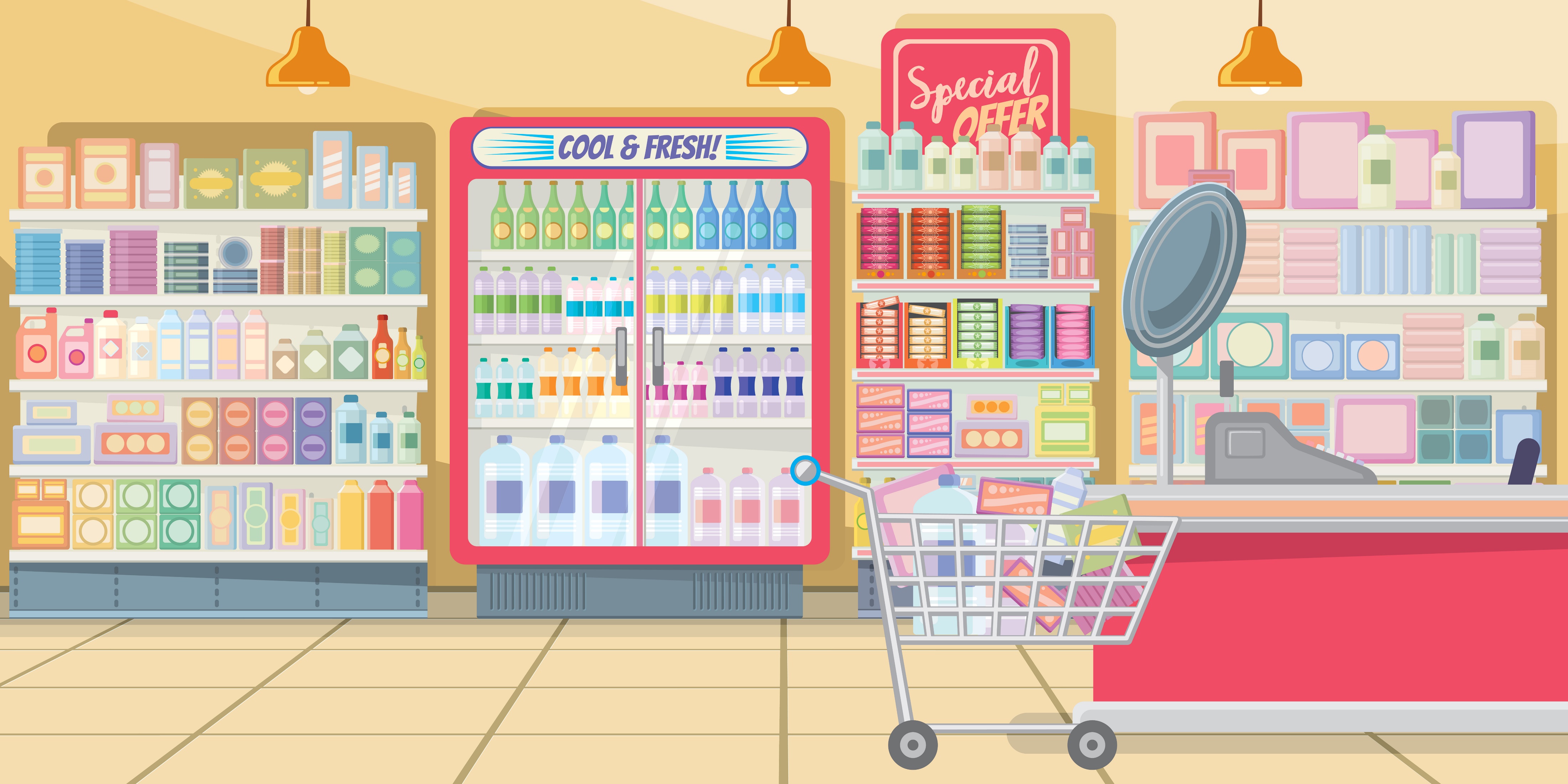 1
Đặt tính rồi tính.
1060 x 6
2618 x 2
1105 x 9
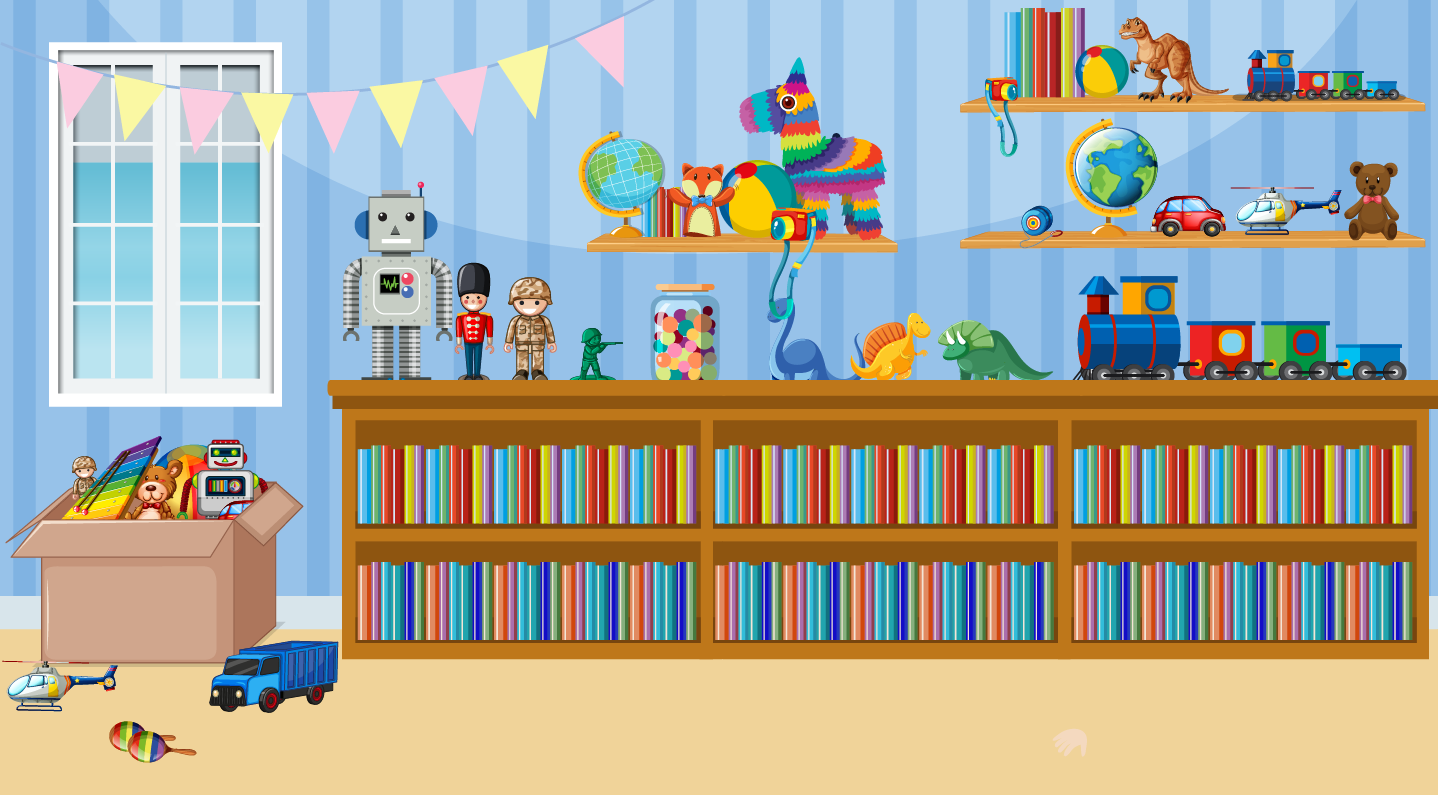 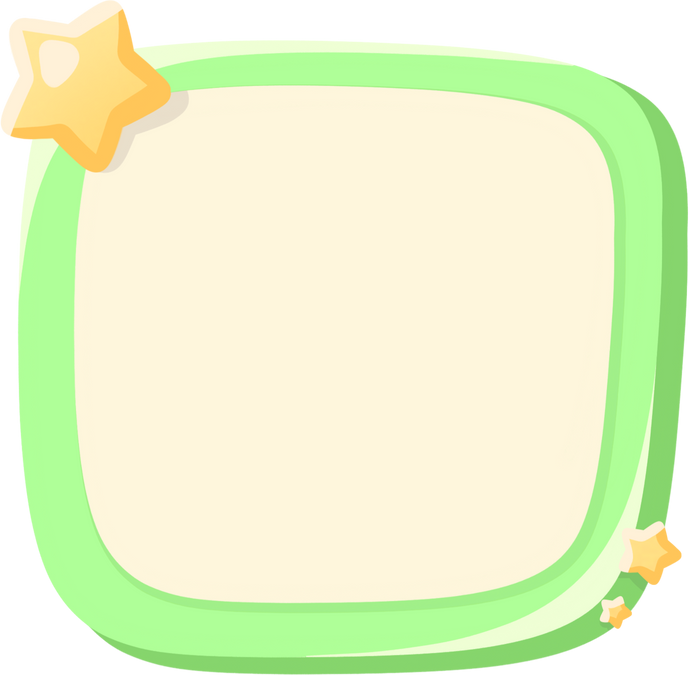 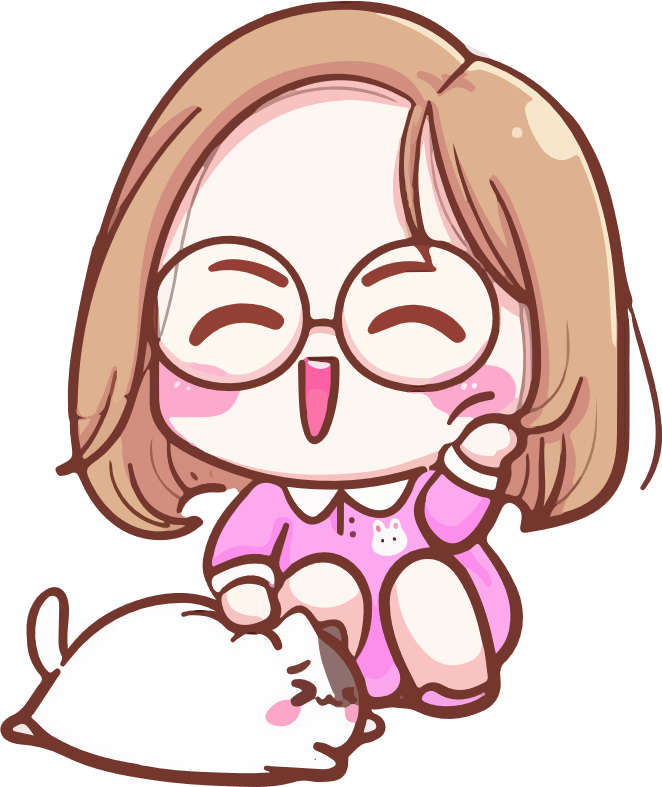 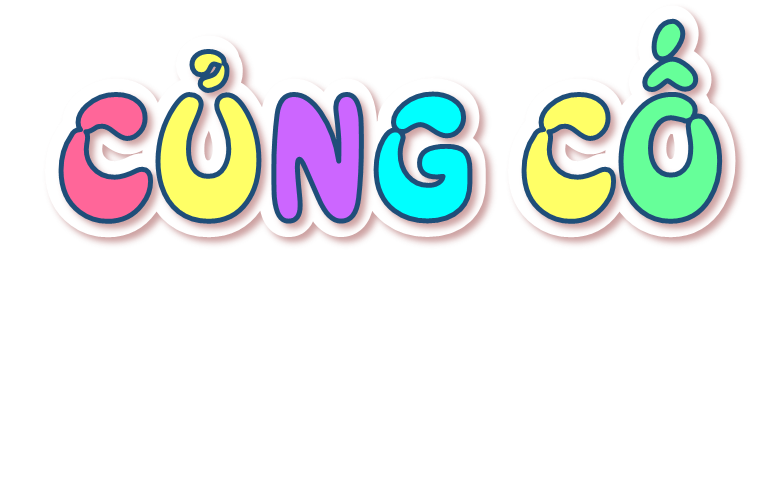 Trò chơi 
“Rung chuông vàng”
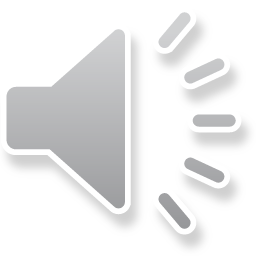 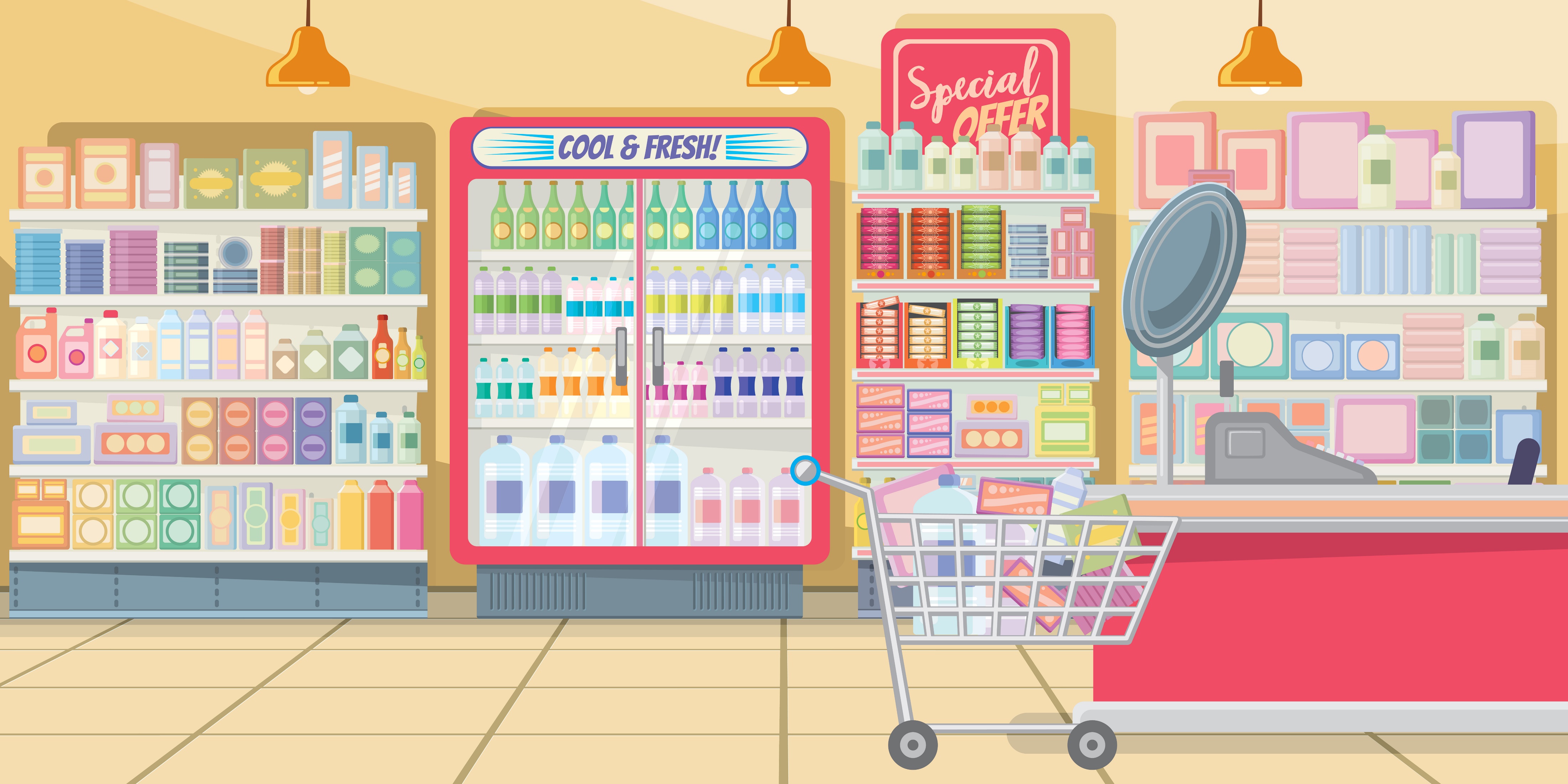 3243 x 2 =
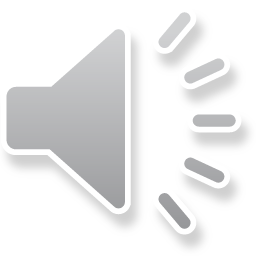 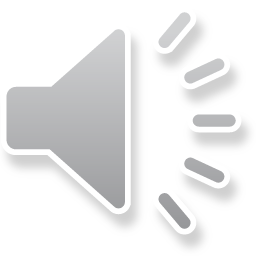 A. 6484
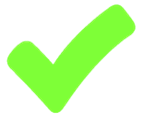 B. 6486
C. 6488
[Speaker Notes: GV CLICK CHUỘT VÀO KHUNG ĐÁP ÁN  XUẤT HIỆN KẾT QUẢ ĐÚNG/SAI]
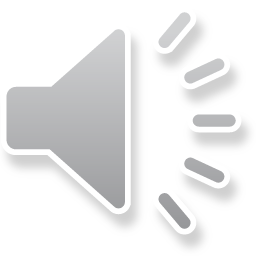 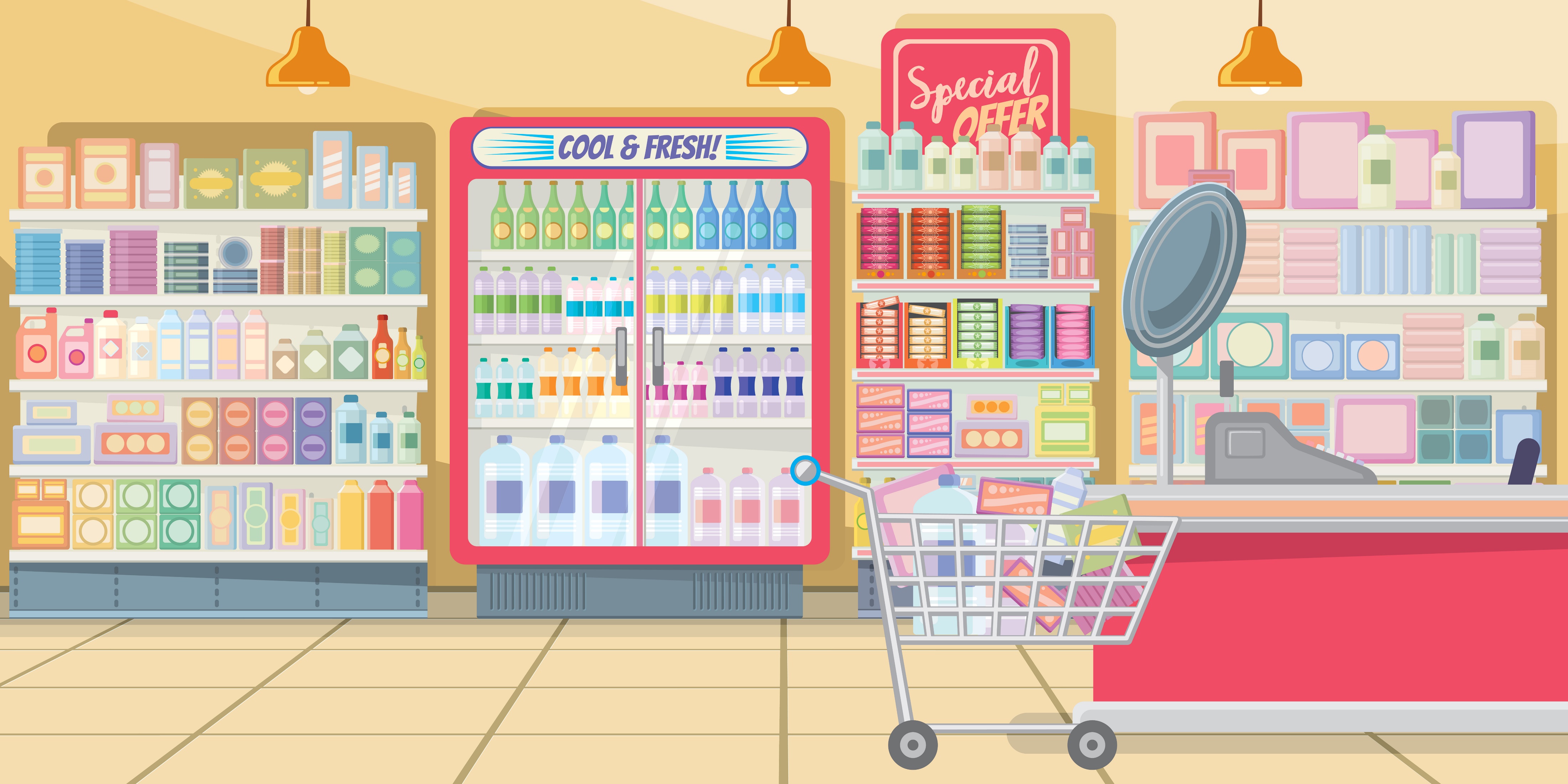 2140 x 3 =
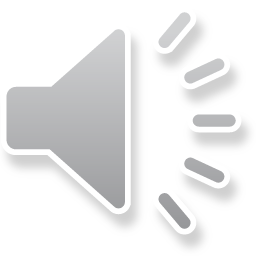 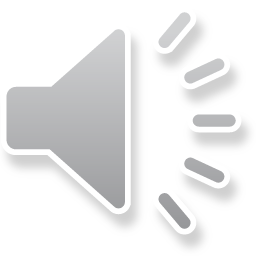 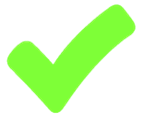 A. 6420
B. 6440
C. 6460
[Speaker Notes: GV CLICK CHUỘT VÀO KHUNG ĐÁP ÁN  XUẤT HIỆN KẾT QUẢ ĐÚNG/SAI]
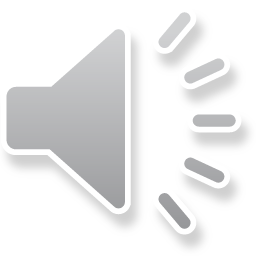 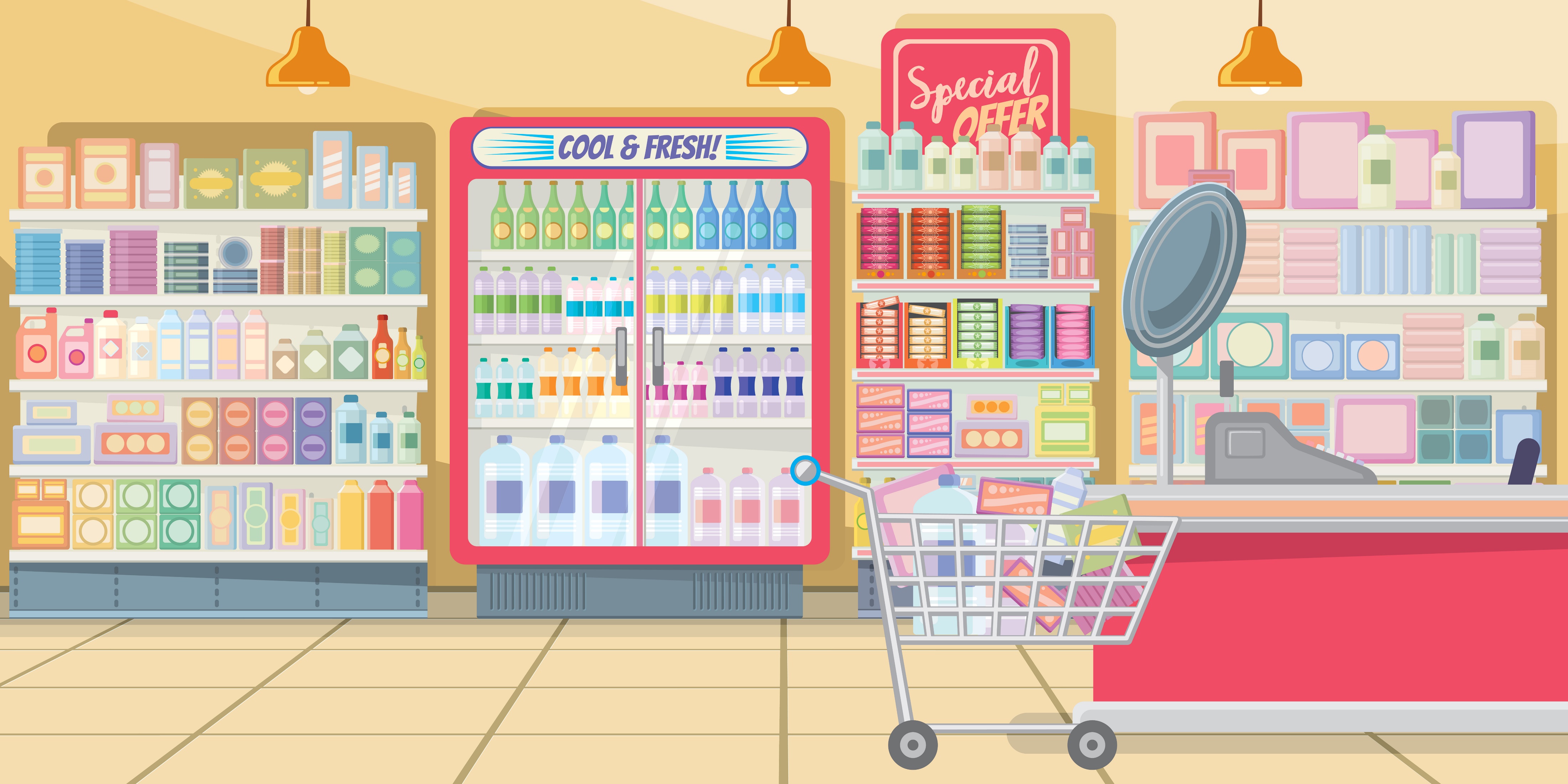 1314 x 4 =
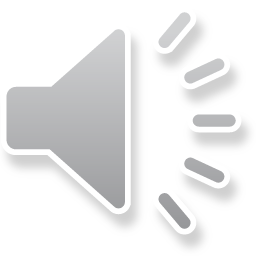 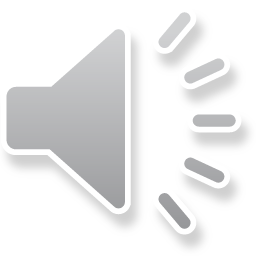 A. 5625
B. 5265
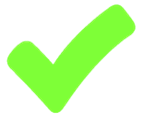 C. 5256
[Speaker Notes: GV CLICK CHUỘT VÀO KHUNG ĐÁP ÁN  XUẤT HIỆN KẾT QUẢ ĐÚNG/SAI]
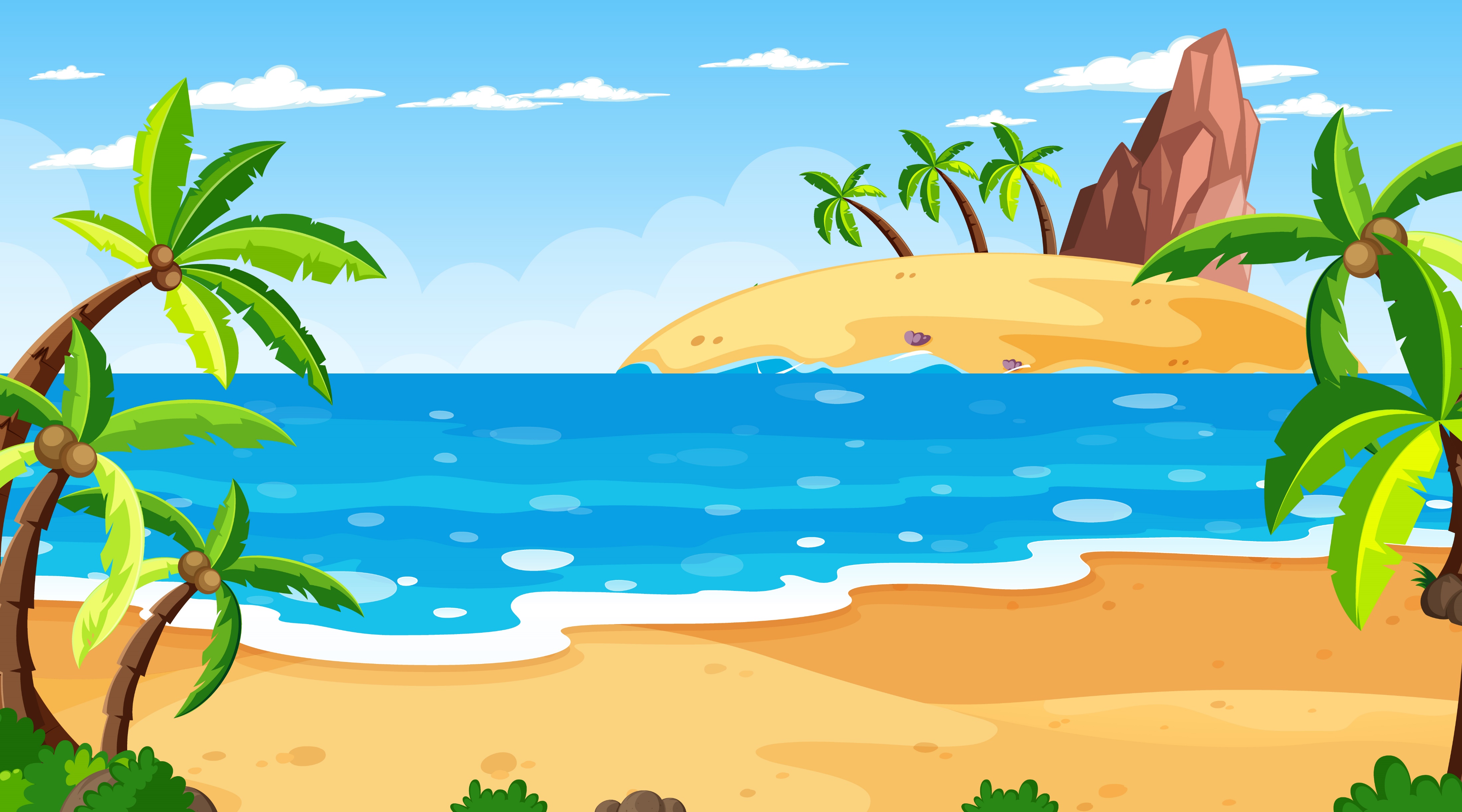 Tạm biệt và hẹn gặp lại
Tạm biệt và hẹn gặp lại